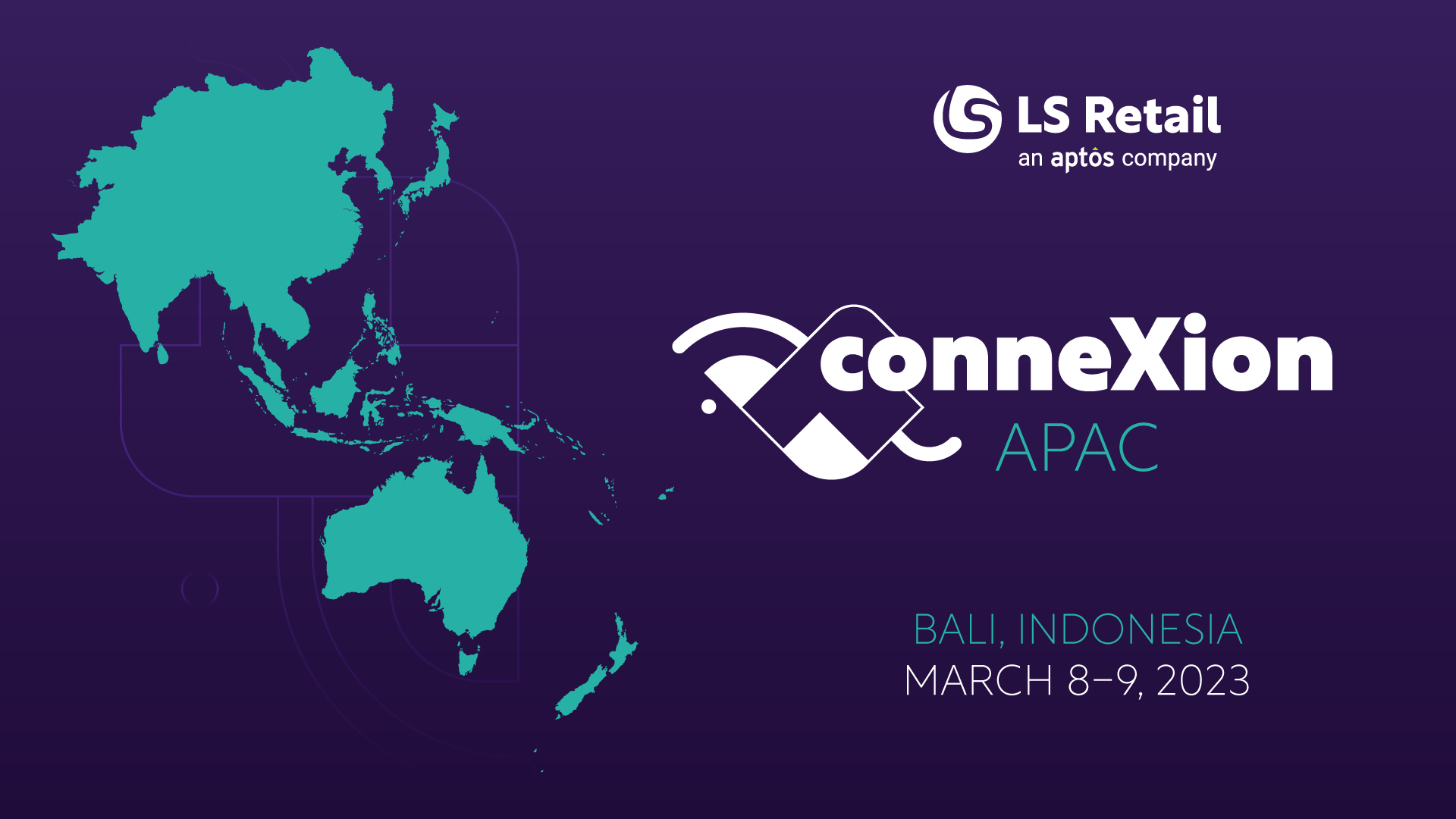 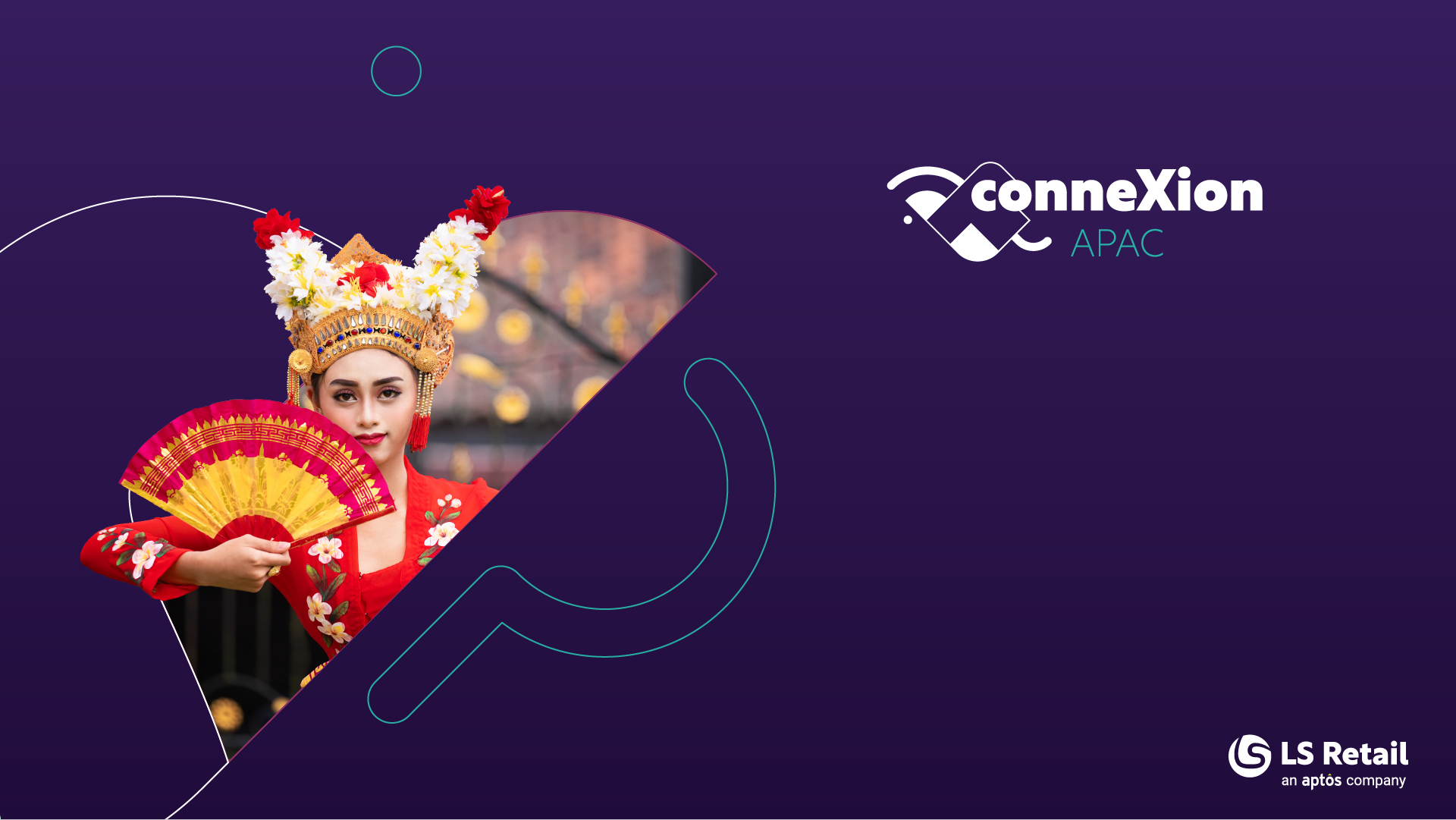 Forward 2023 with LS Central SaaS Hybrid Implementation
Jasvinder Singh
Technical Consultant
Agenda
Hybrid Component Server Implementation
Azure
In-House
Hybrid Component Server
Objective
Be aware of this service and familiarize with the Hybrid Component Server flow
Prerequisite
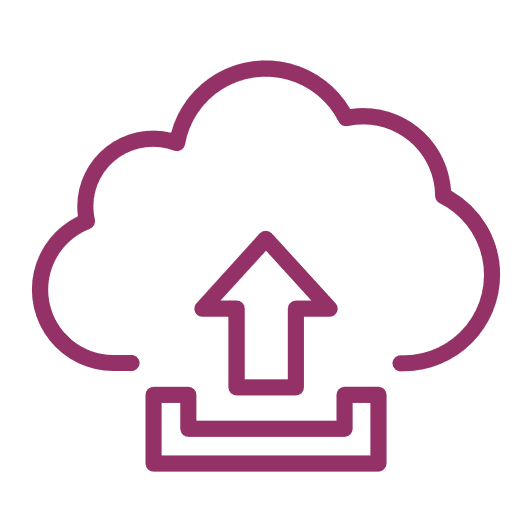 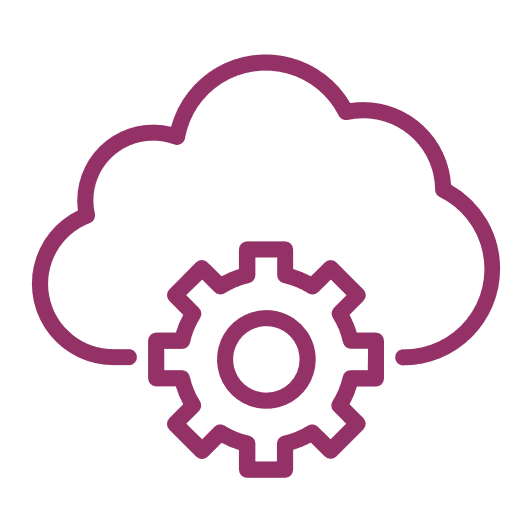 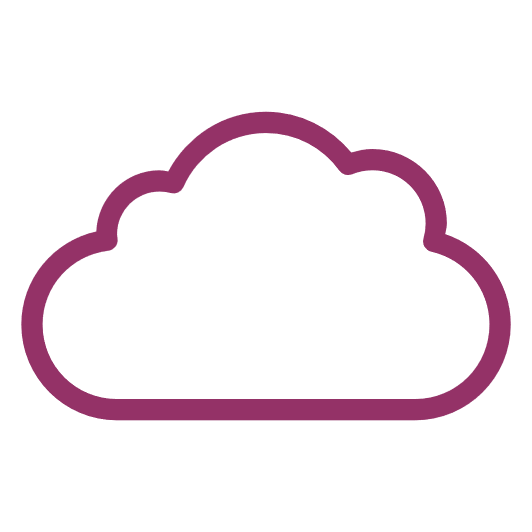 Hybrid Model Implementation
Azure Hybrid Component Server
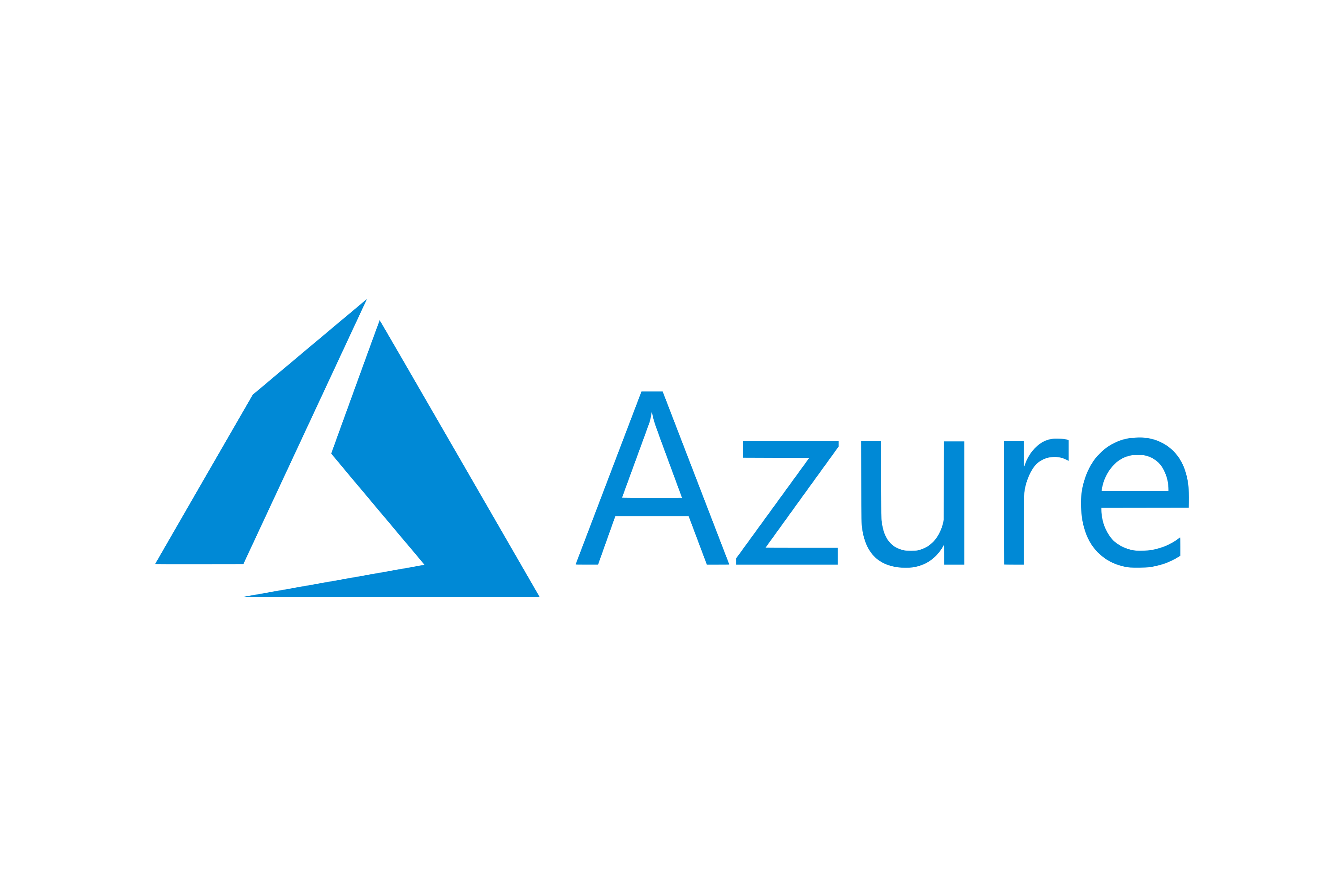 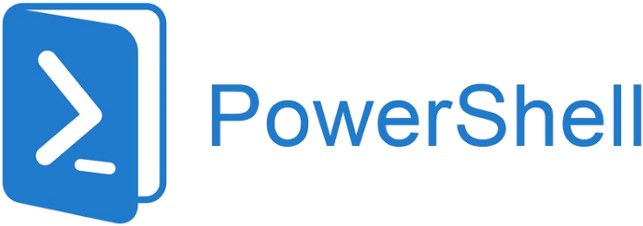 Hybrid Model Implementation
In-House
Get the Installer from our LS Retail Partner Portal
PowerShell
Demo
Create JSON Deployment File
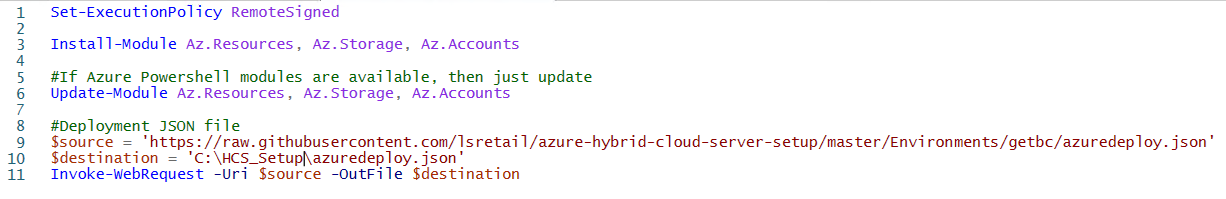 Setup Preparation
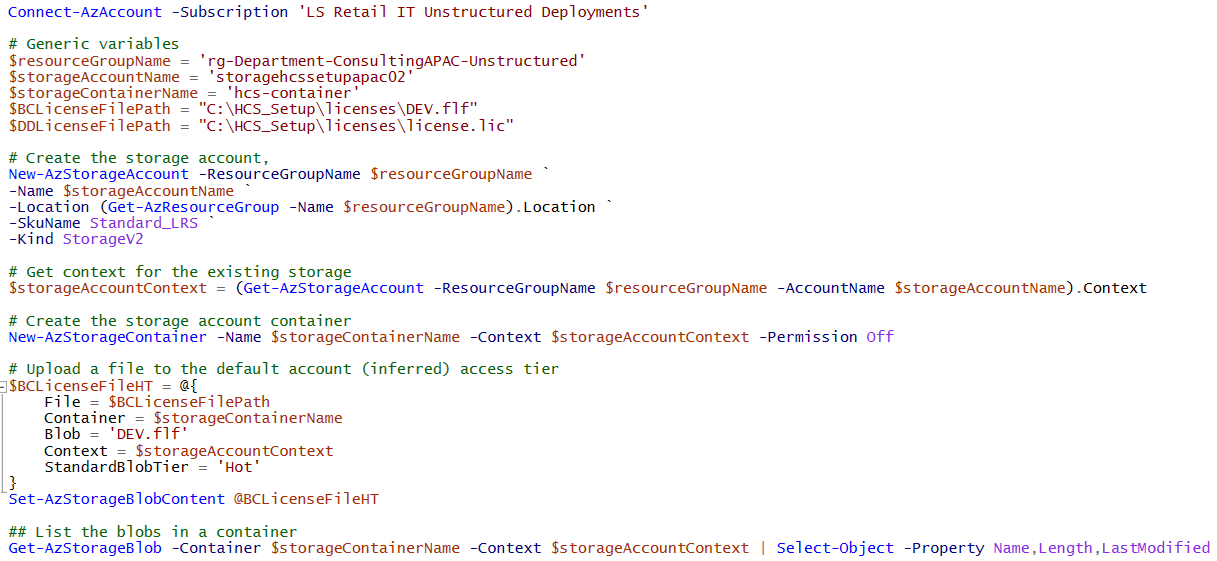 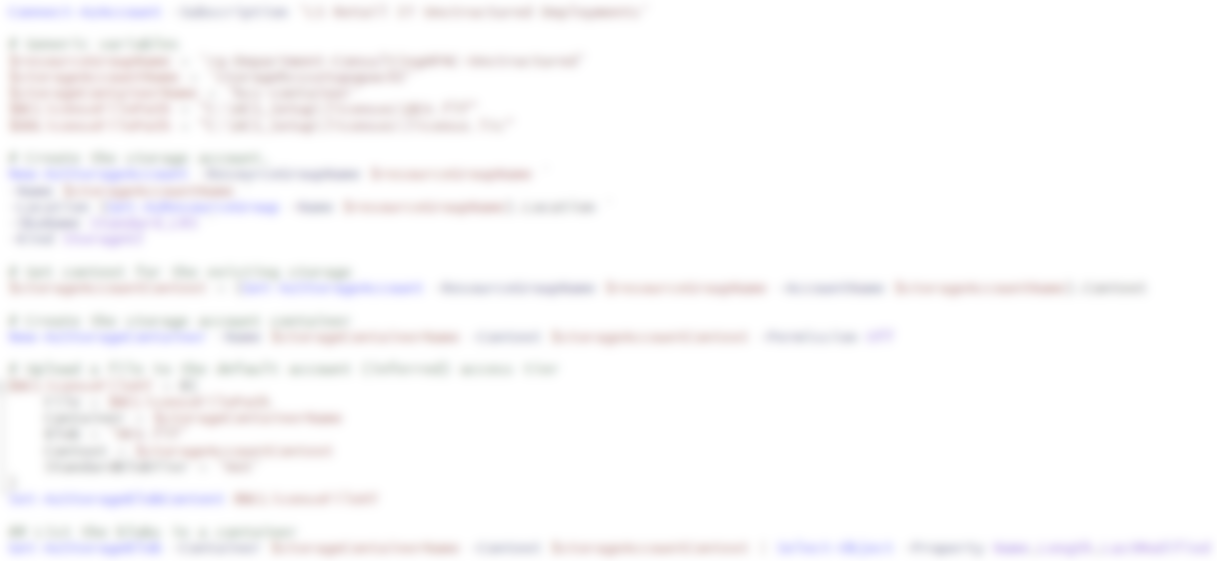 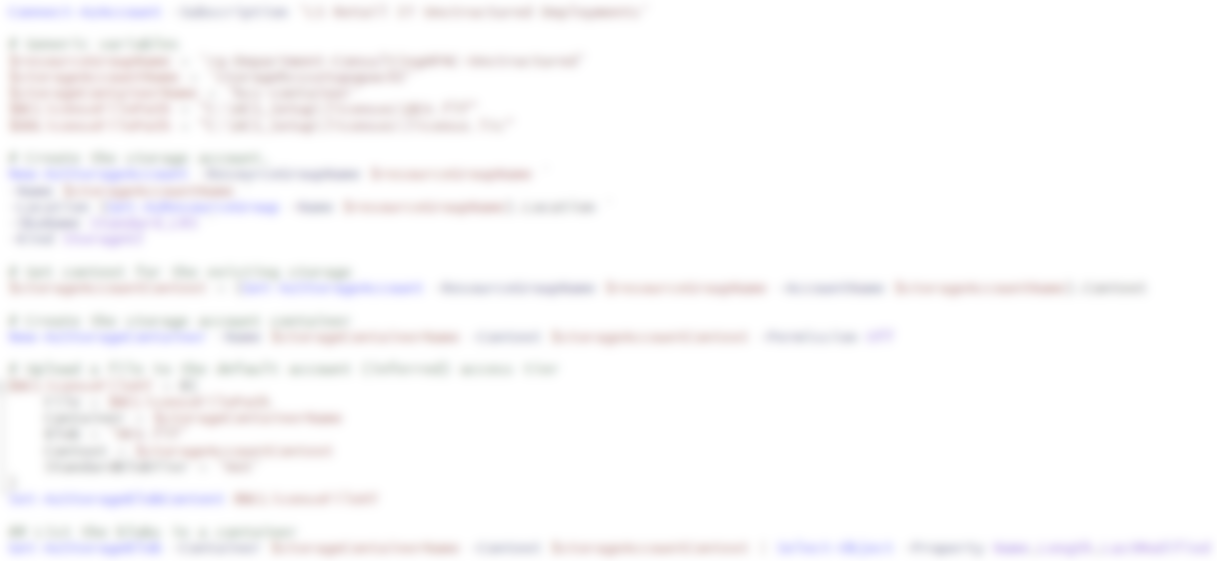 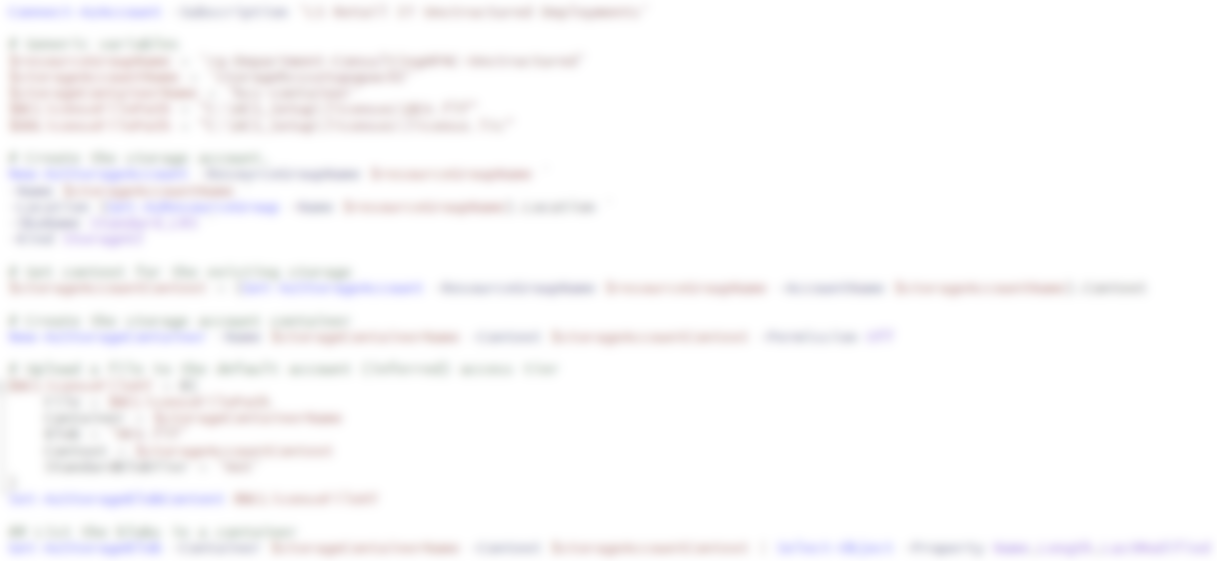 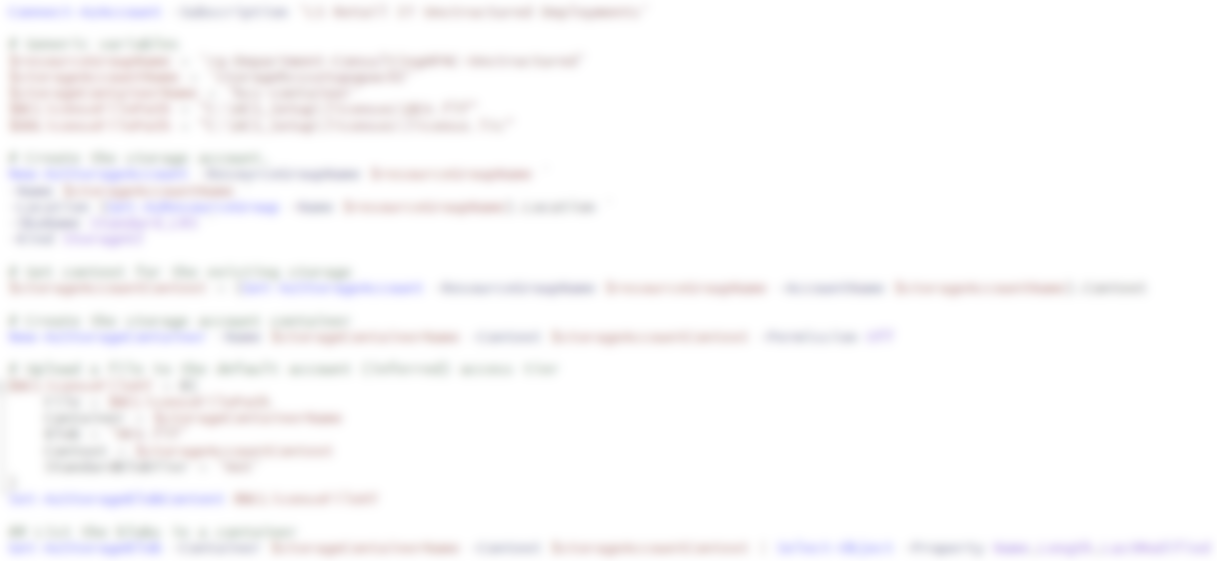 Setup Environment – Part 1
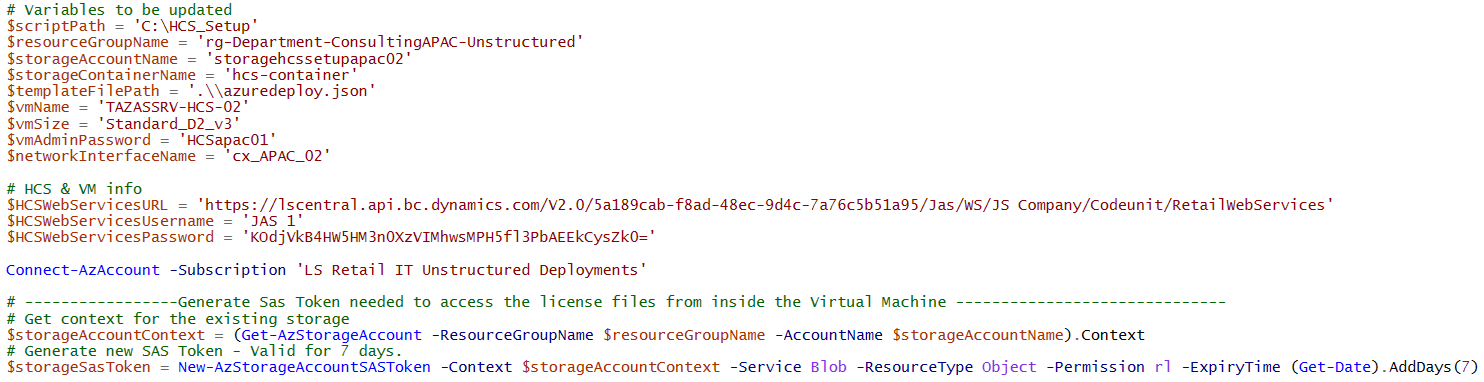 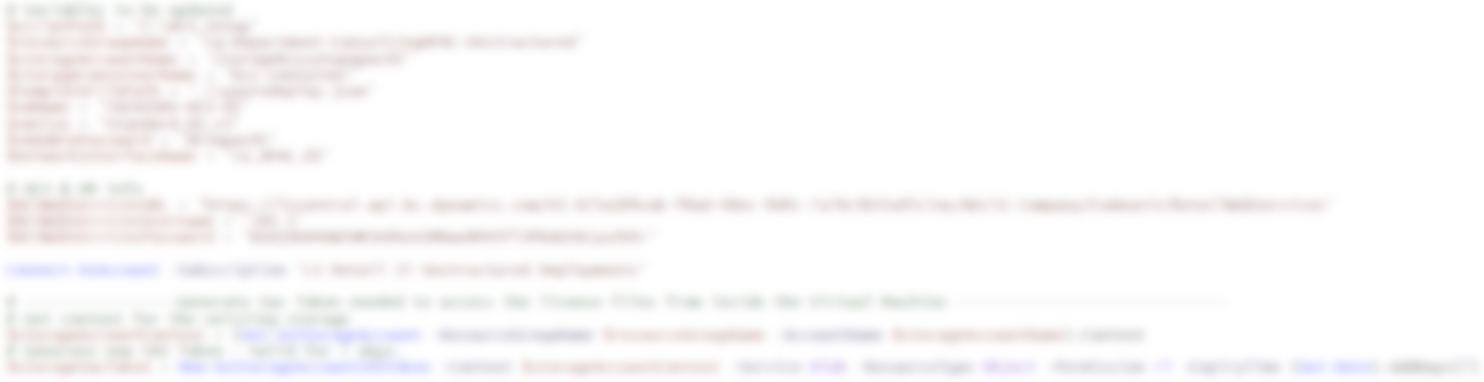 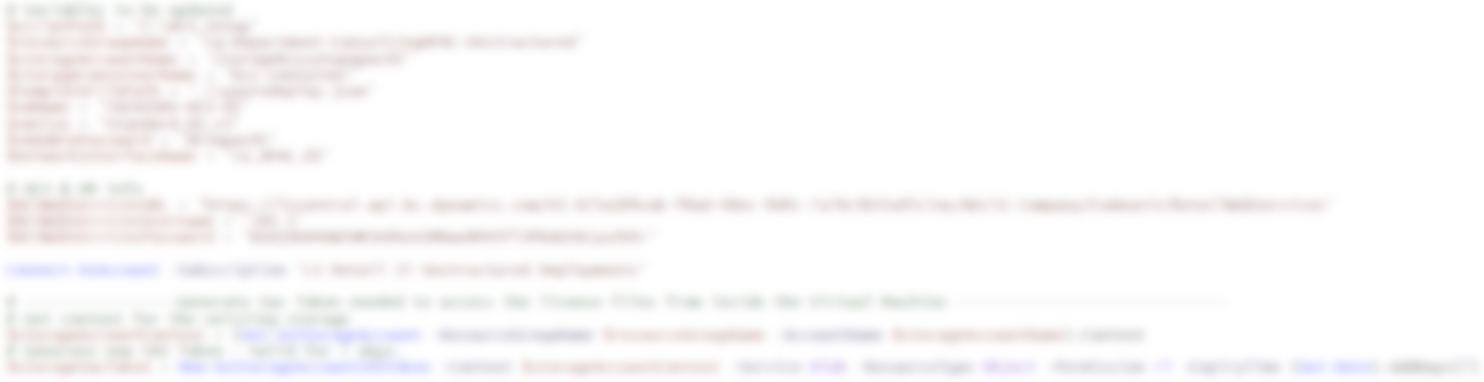 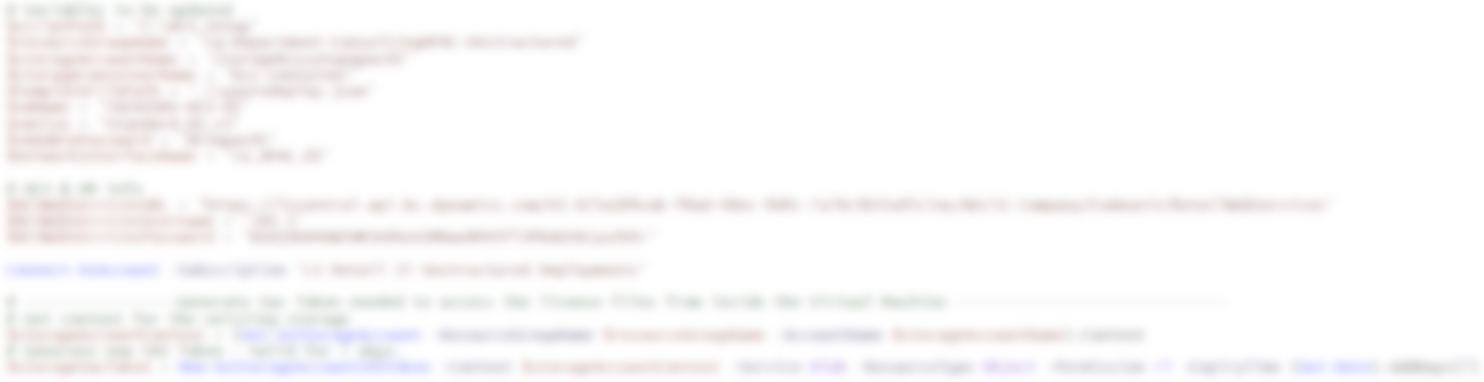 Setup Environment – Part 2
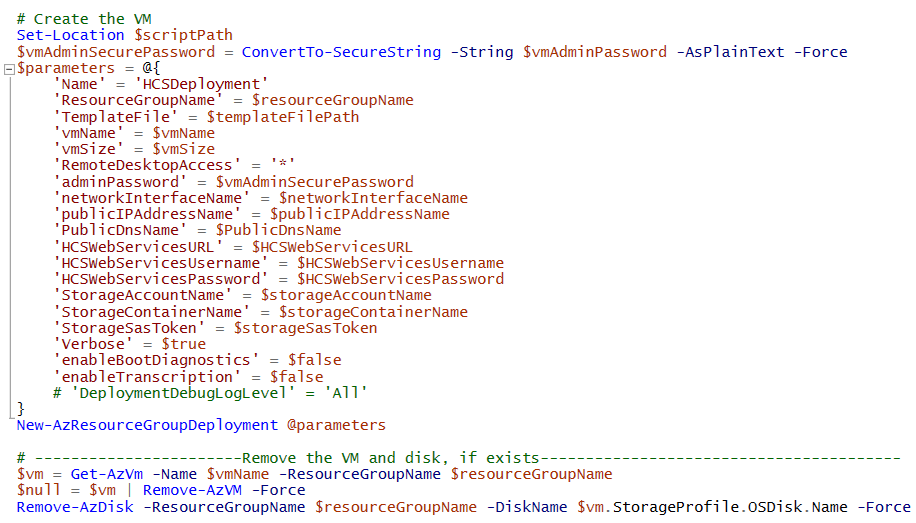 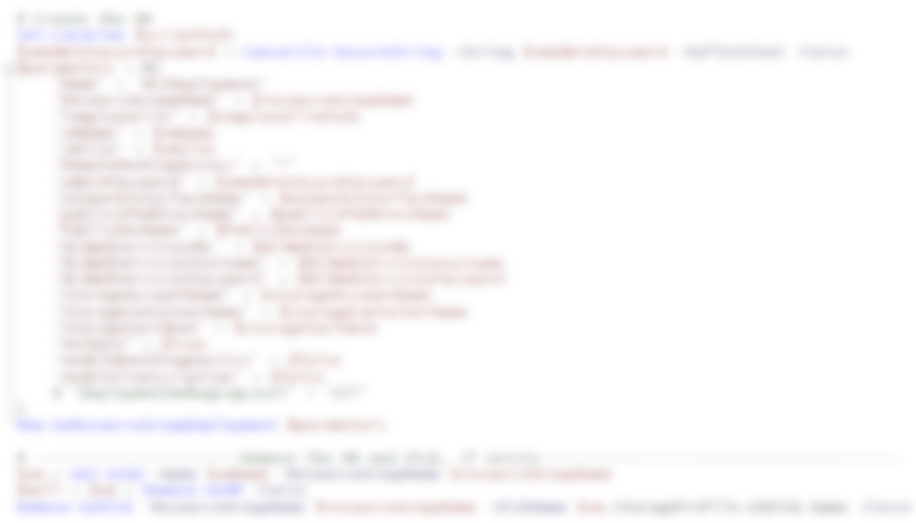 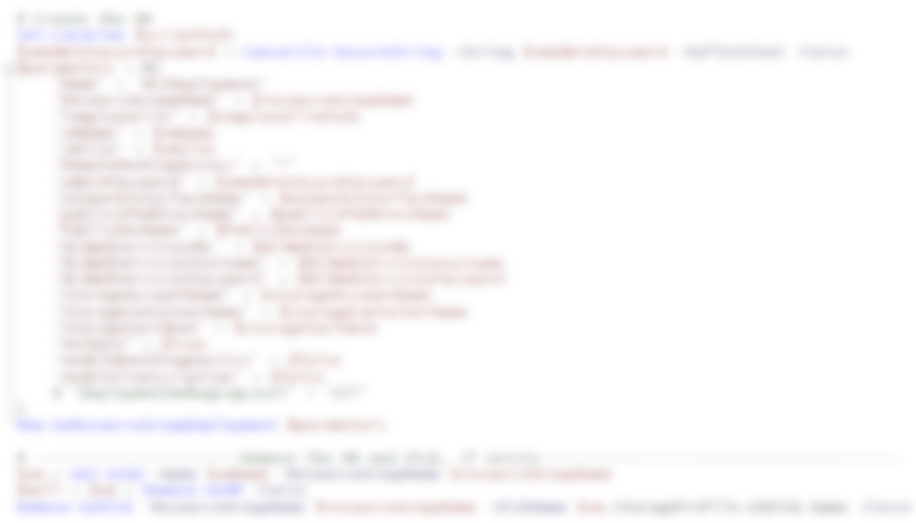 Deployment Progress
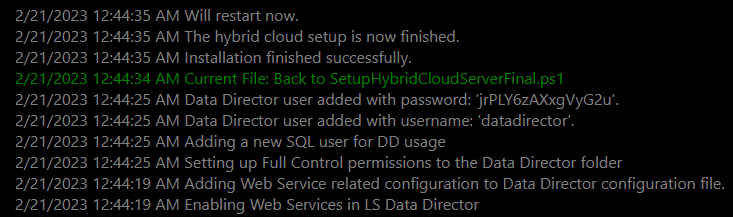 Azure Portal
Navigate to the Azure Portal
Open Custom Template
Upload JSON file
Validate & Create
Hybrid Model Implementation - Summary
Two approaches
PowerShell
Azure
Automate creation of VM & Hybrid Component Server
Hybrid Component Server
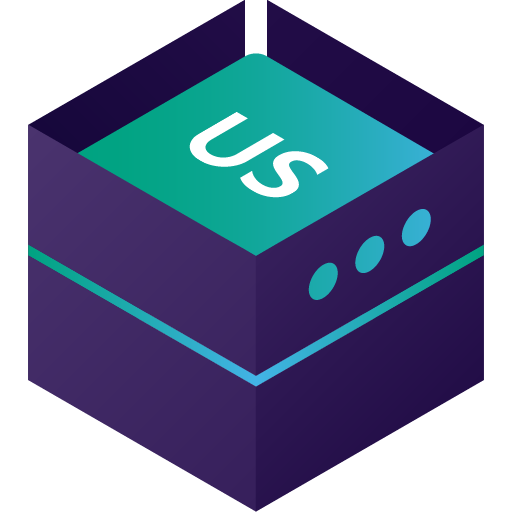 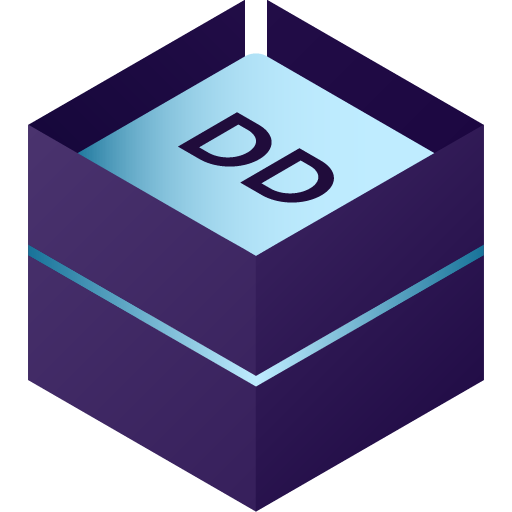 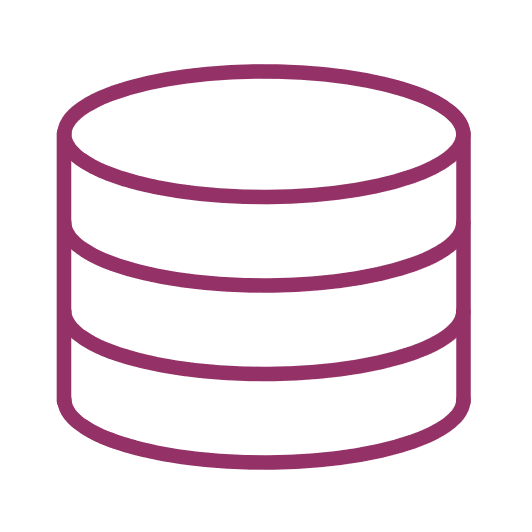 POS Master Database
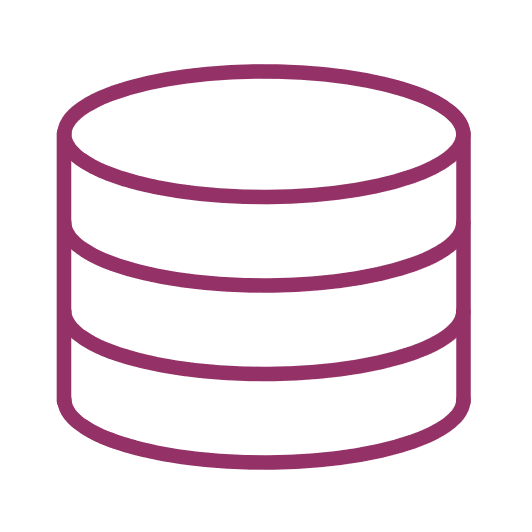 POS Database
Hybrid Component Server
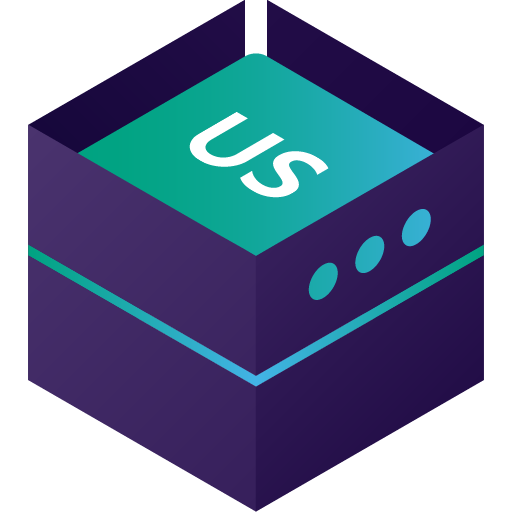 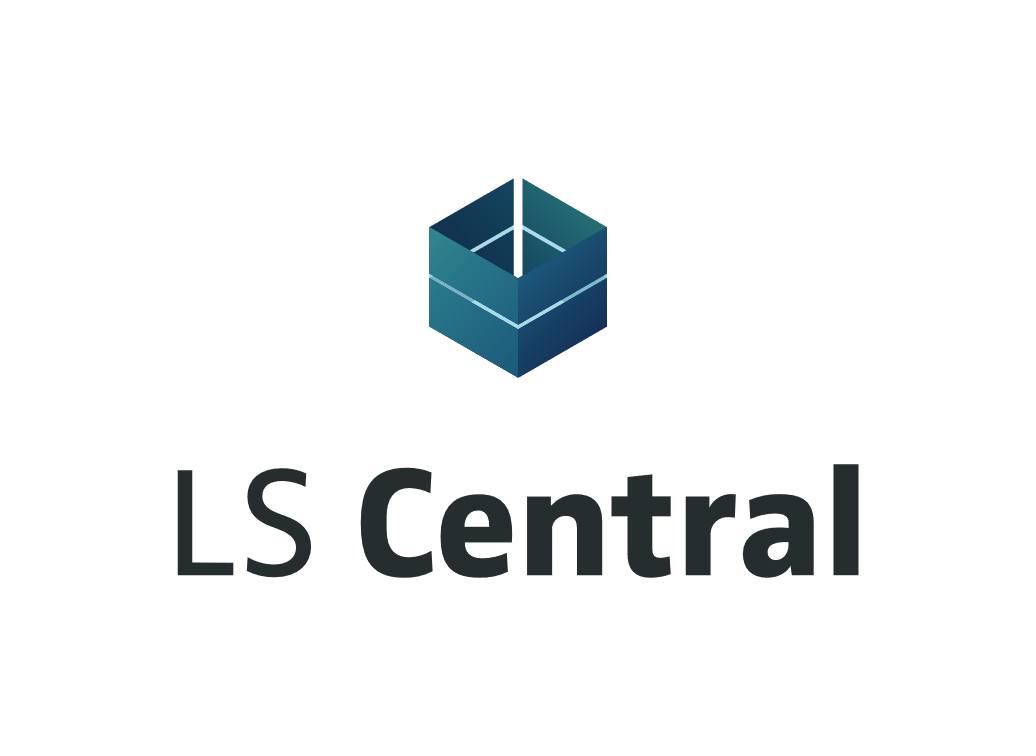 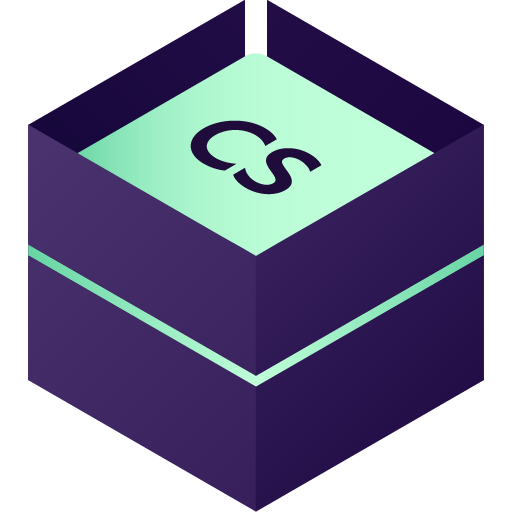 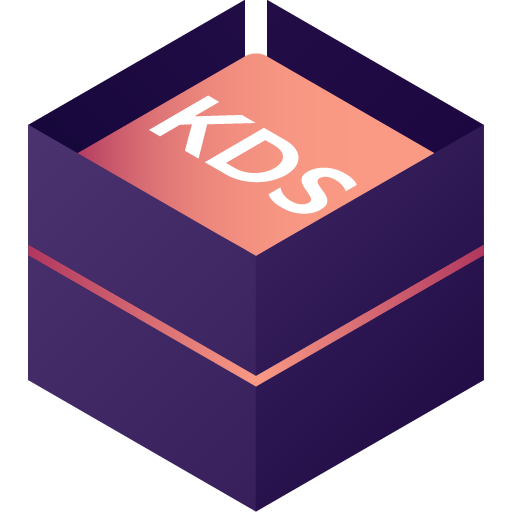 …….and more
Demo
Hybrid Component Server Summary
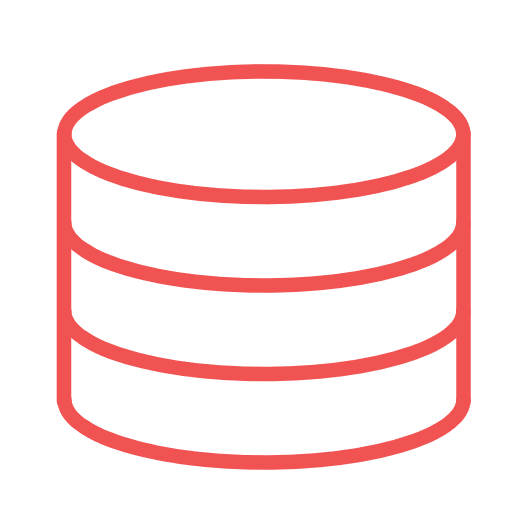 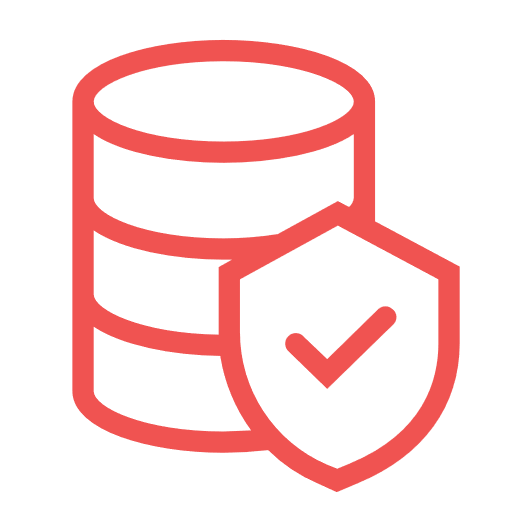 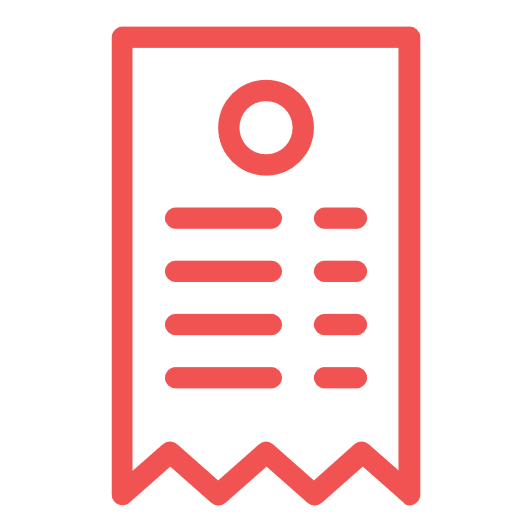 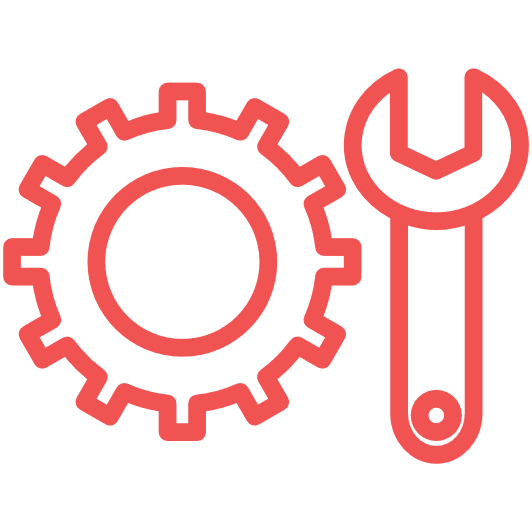 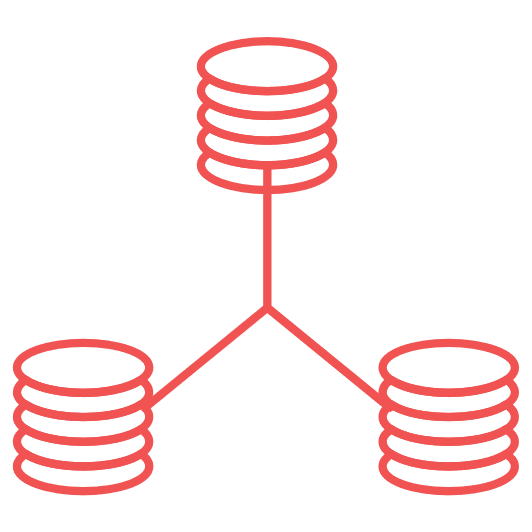 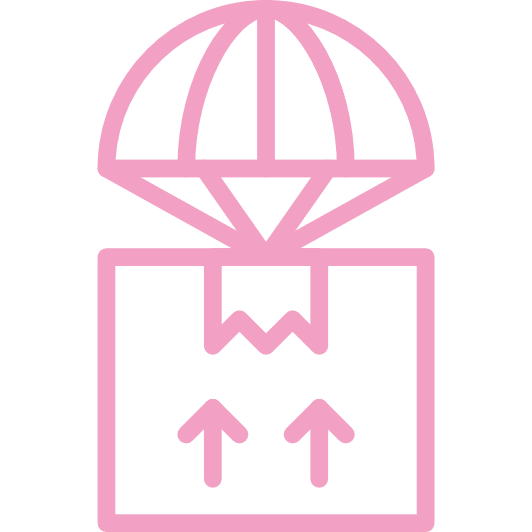 Thank you